Thursday
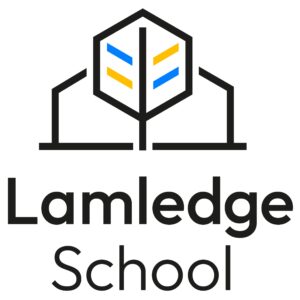 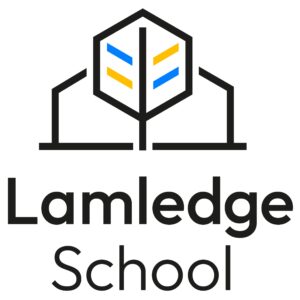 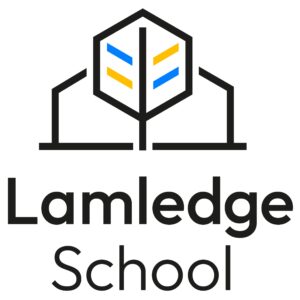 Careers
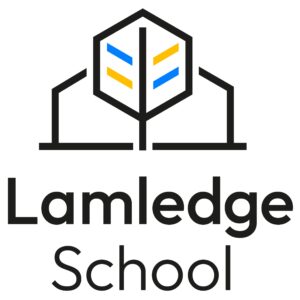 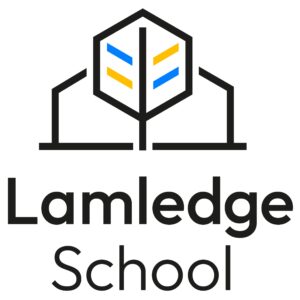 Guess my Job??

Watch the video on the following link and use their clues to try and work out what their job is..

GMJ17 - Louisa – YouTube
Job of the WeekGraphic Designer
Graphic designers use illustrative, sound, visual and multimedia techniques to convey a message for information, entertainment, advertising, promotion or publicity purposes, and create special visual effects and animations for computer games, film, interactive and other media.
Labour Market Information (LMI)
Check out this link to see more information on becoming a graphic designer
Start (startprofile.com)
Key Term: Salary is the amount of money that you earn per year. Normally, when you have a salary, you are guaranteed to earn this amount of money, the payments are split equally over 12 months of the year. If you are either paid hourly or work part time, you may not get a salary as your income would be based on the hours you work.